วันที่ 25  ตุลาคม  2565 เวลา 09.30 น. นายสมยศ นามพุทธา ท้องถิ่นจังหวัดยโสธร  ร่วมประชุมคณะกรรมการพนักงานส่วนตำบลจังหวัดยโสธร  (ก.อบต.จังหวัดยโสธร) ครั้งที่ 10/2565                    ณ ห้องประชุมหมอนขิด  ศาลากลางจังหวัดยโสธร หลังใหม่ ชั้น 2 โดยมี นายสุวัฒน์  เข็มเพชร                       รองผู้ว่าราชการจังหวัดยโสธร  เป็นประธาน
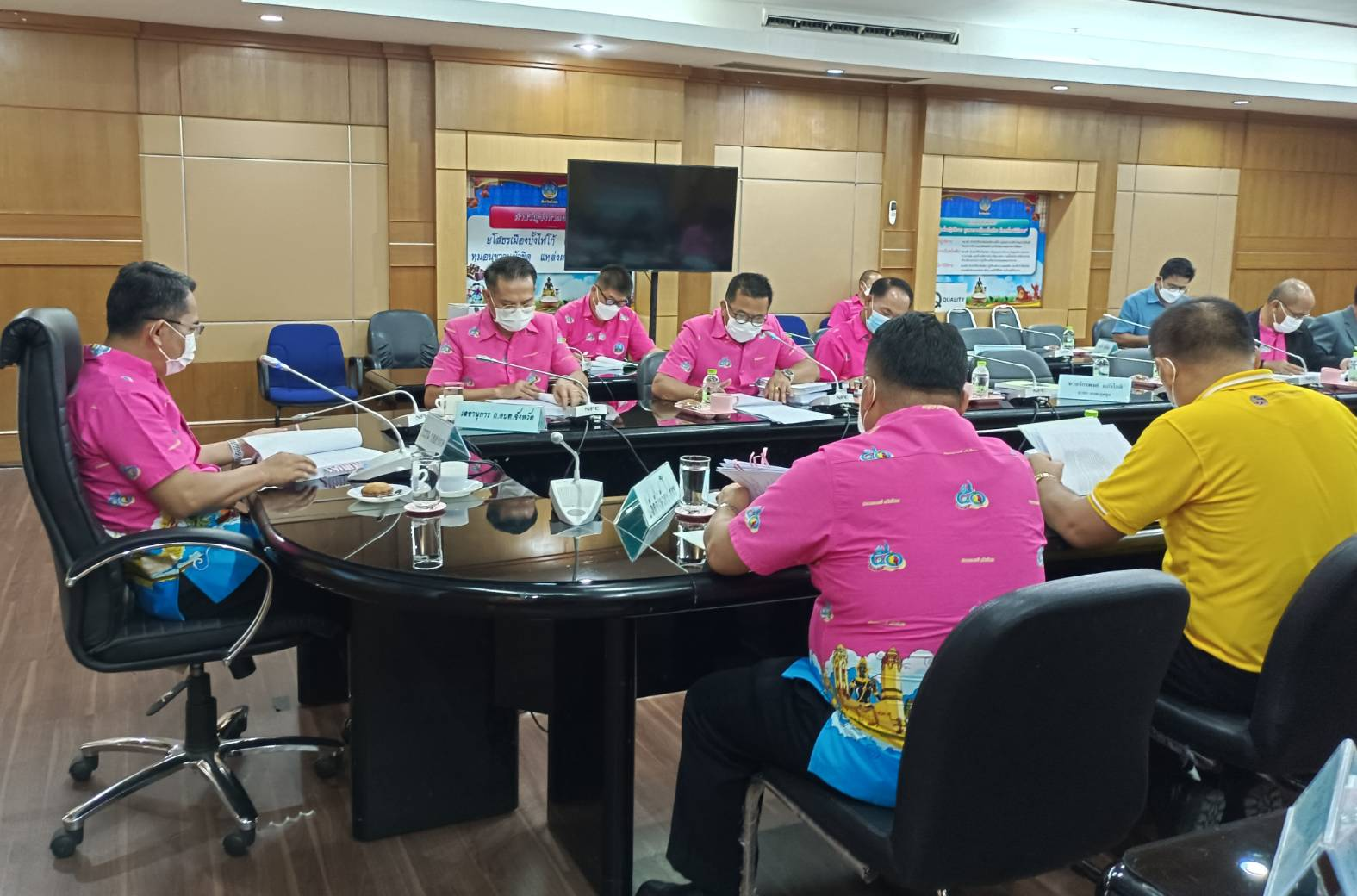 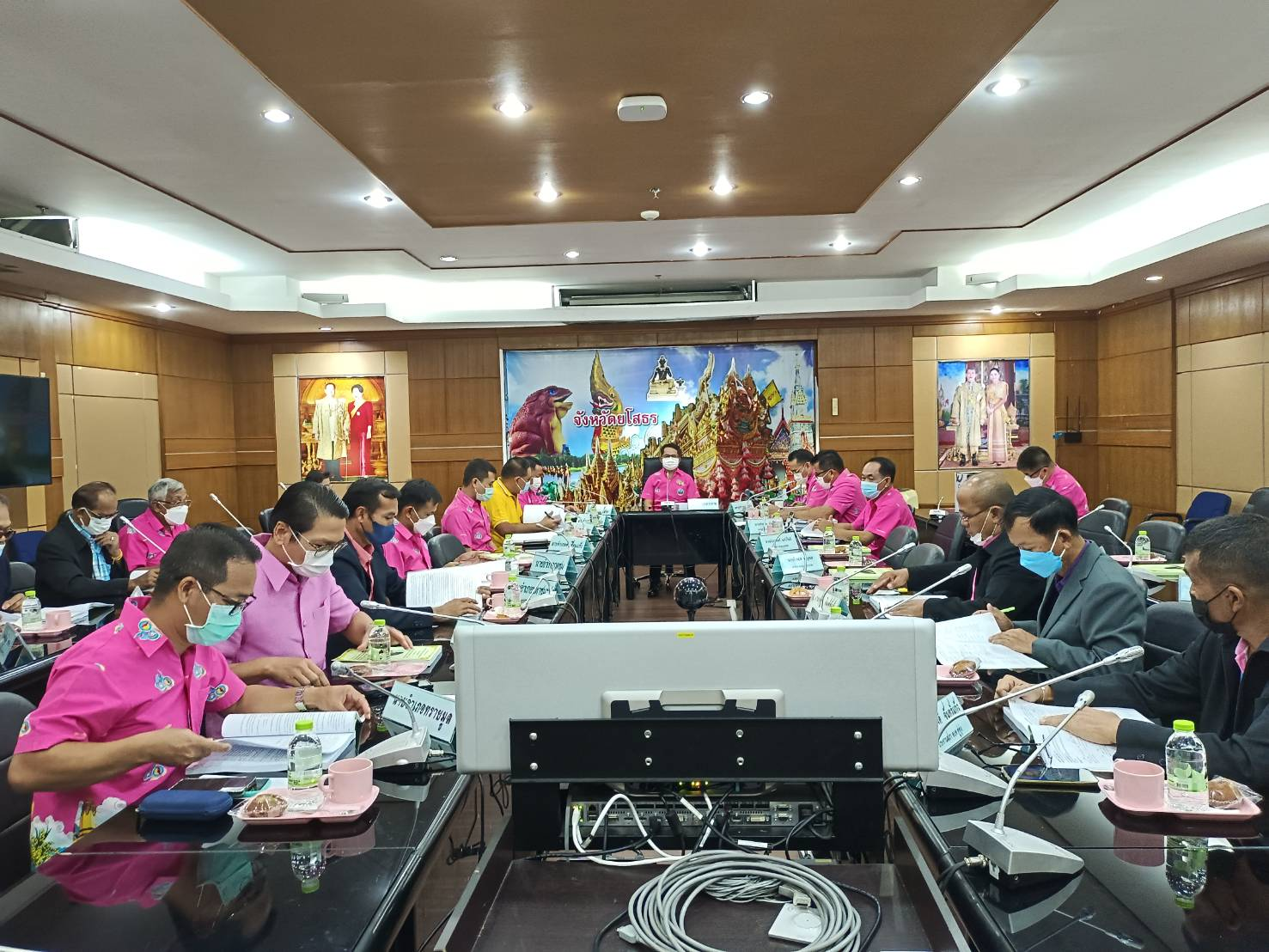 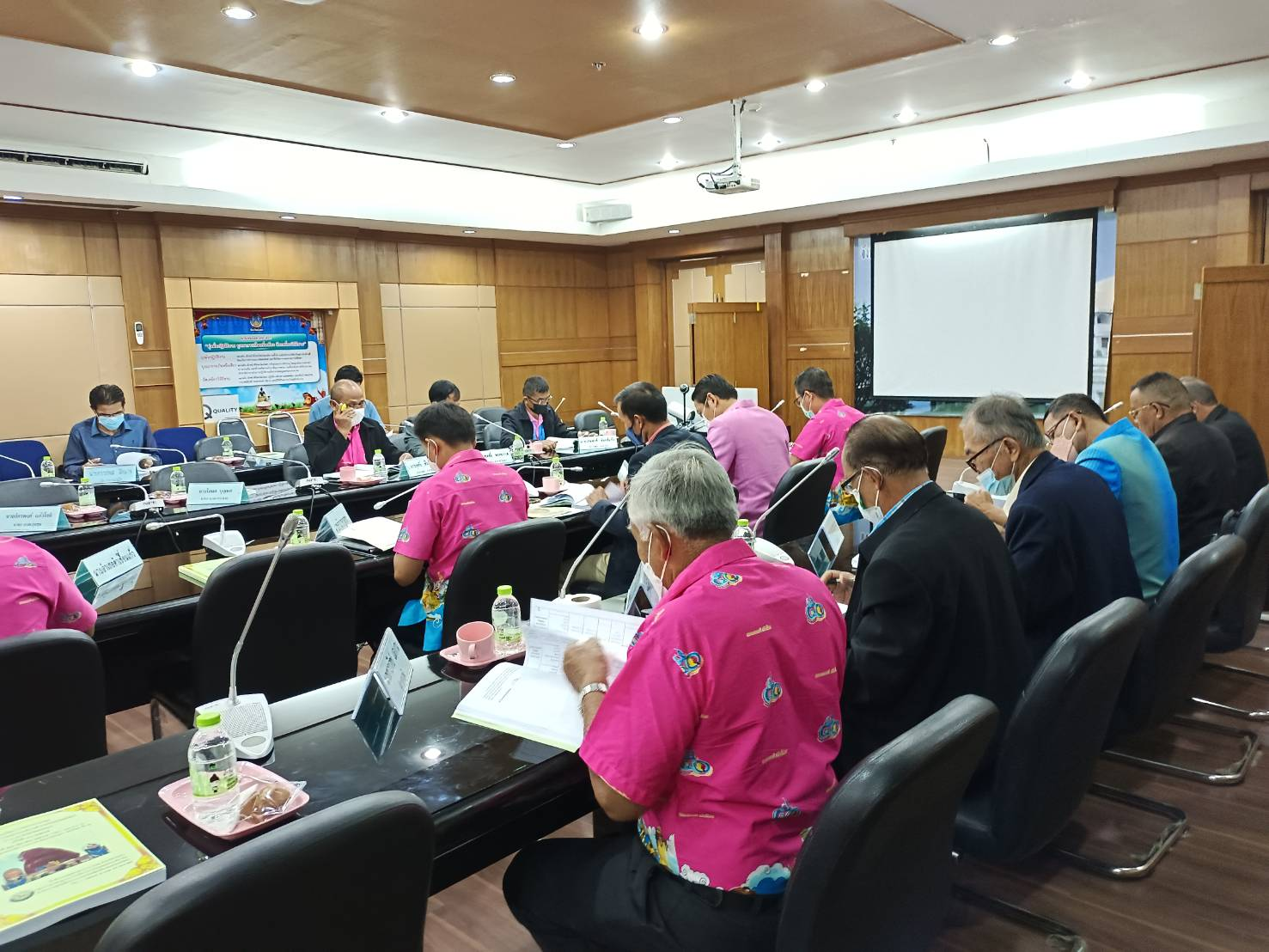 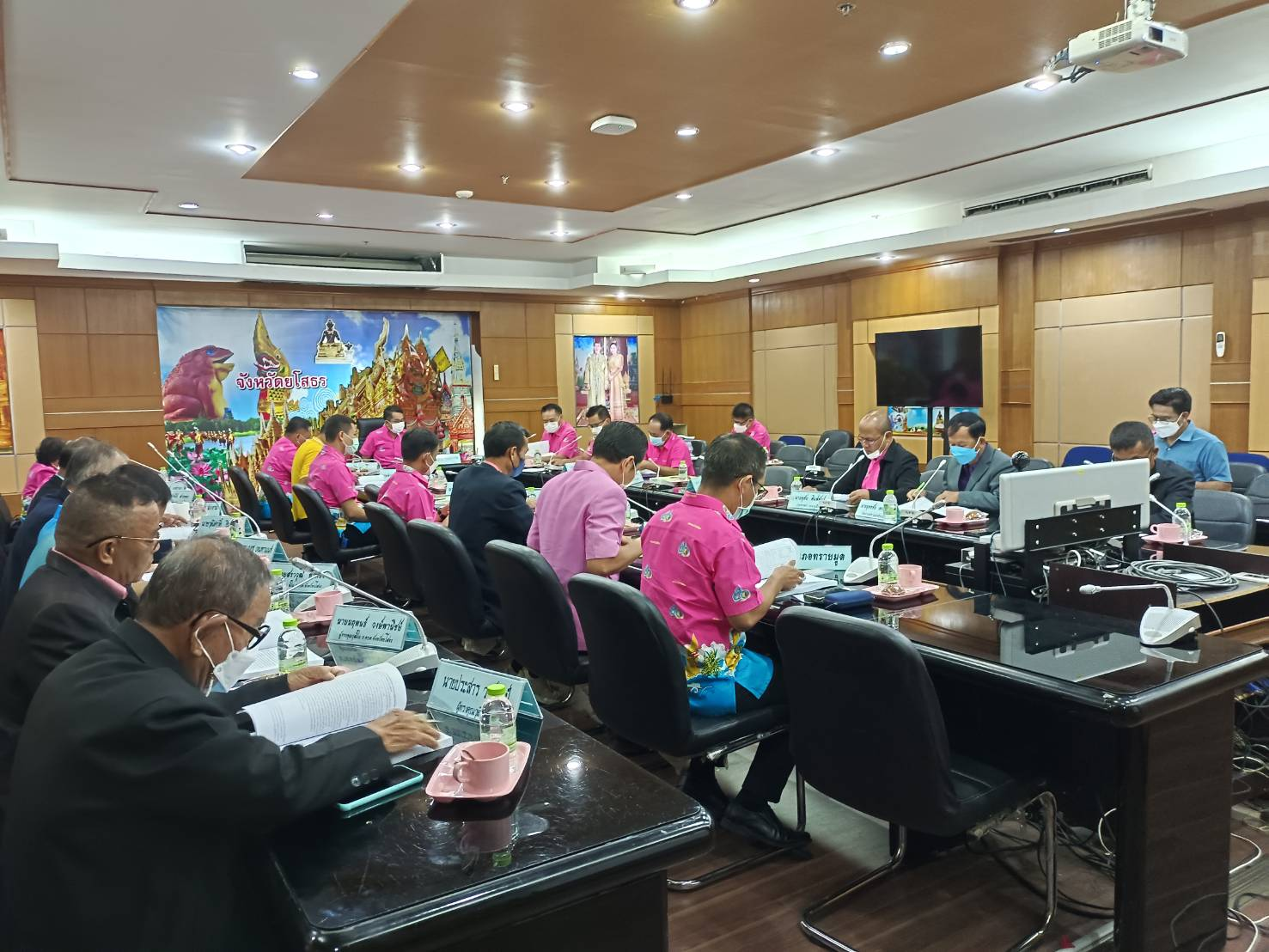 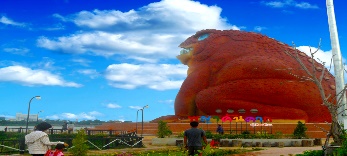